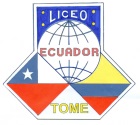 Liceo República del Ecuador
INFORME TÉCNICO DE EVALUACIÓN ANUAL2022Programa Integración Educativa
Brenda Reyes Méndez
Coordinadora PIE
2
El PIE pertenece…
PADEM
PEI
PIE
PME
3
Distribución alumnos con NEE
184 alumnos
130 alumnos
NEE
Transitorios
54
alumnos
NEE
Permanentes
Total alumnos con NEE
Educadoras Diferenciales
(12)
Asistentes Técnicos
(4)
Recursos humanos de apoyo a los alumnos con NEE
Profesionales de apoyo
(6)
Coordinadora PIE
(1)
5
Trabajo Colaborativo
PROFESORES(AS) DE AULA
LOGRADO 2022

Trabajo Colaborativo con hrs. destinadas para ello.
Participación en equipos de aula.
Estrategias didácticas y pedagógicas para la atención de las NEE en el contexto escolar
PENDIENTE 2023

Capacitación a  los docentes de educación diferencial.
EQUIPO PIE
6
Apoyo especializado en aula común y aula de recursos
Talleres de profesionales de apoyo PIE a los cursos de 1° a 4° básico.
Horas destinadas para planificación, preparación material, seguimiento.
Proyecto fonético fonológico con alumnos de kínder y 1° básico
Trabajo colaborativo
Elaboración de planes de apoyo individual.
Participación de la familia de alumnos con condición del espectro autista en jornadas de reflexión
LOGROS
7
Logros en el proceso de Aprendizaje
Monitoreo y registro el progreso de los estudiantes con NEE.
Los logros de Aprendizaje  en relación con las metas y evaluaciones propuestas.
Logros de aprendizaje registrados y compartidos con la comunidad escolar.
Los estudiantes que presentan NEE participan en las actividades planificadas para el curso.
 Uso del registro de planificación en drive compartido.
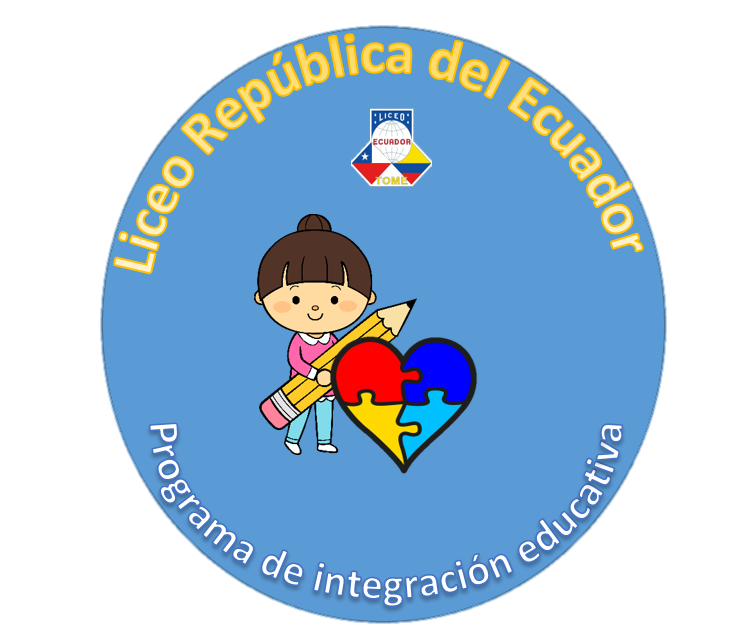 8
GRACIAS..